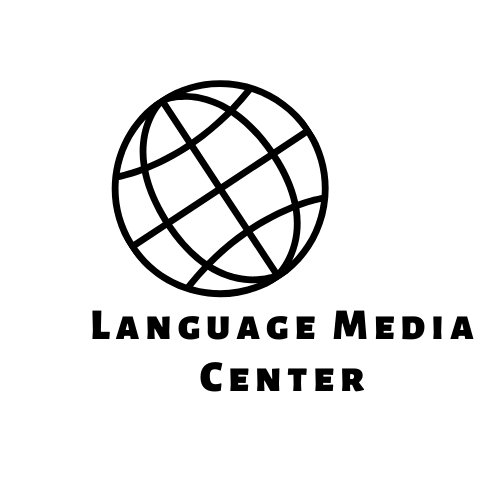 My Media/Kalturaworkshop
Goals for today
Here is where you find Kaltura in your ICON course site.
WHAT’S THE DEAL?
What is the difference between My Media and Media Gallery? 

Are they both connected to Kaltura?
WHAT’S THE DEAL?
What is the difference between My Media and Media Gallery? 

My Media = Your user account/Hawk ID media specific to you

Media Gallery = The content published to a specific course site
WHAT’S THE DEAL?
Are they both connected to Kaltura?

Yes, they are both connected to Kaltura.

They are separated so you can easily view what is added to a course site.
Click “+ Add New” to start making content.
Option 1 is to add a video from YouTube.
Clicking ”YouTube" prompts a screen where you can paste a link to a YouTube video.
After pasting the video link and clicking “Preview”, you can fill out all the information for the video.
When finished, hit save. The video will then appear in your My Media list.
Option 2 is to record a video using Express Capture.
This allows you to record a video from your browser window, without downloading the Kaltura Capture app.
Option 3 is to record a video using the Kaltura Capture app.
This allows you to record videos with more content in the Kaltura Capture app.
Clicking ”Kaltura Capture” will either bring you to this screen, or ask you open the app on the computer if you already have it downloaded
Here is where you can click to download Kaltura Capture to your computer.
Option 4 allows you to make a quiz/insert quiz questions from a video within your My Media, or you can upload a new video.
We will go over this a little later.
Option 5 allows you to add Media that you already have on your computer.
...the screen that pops up when you click “Media Upload” look like this.
...the screen that pops up when you click “Media Upload” look like this.
When you choose media from your computer, or drag/drop media into the box, it will need to upload…
…and completed uploads look like this! (It may need to process before it’s ready to play).
From here you can:
Add a title
Add a description 
Add tags
Add collaborators….
After clicking “+Add Collaborator”, find them by typing in their name/HawkID
When you have added them, you can then select permissions and click “Add” to complete the process.
Giving Niki, my fellow instructor in the LMC Sandbox Course, all the permissions as a collaborator on my video allows her to see all the analytics on the video—just like I can.
After adding my collaborator, it will show my permissions now under the video before I save.
Notice that before I can publish, I have to click “Save”.
After clicking “save”, it will notify me…and now I can publish my content.
When I choose “Publish”, all of my “Media Gallery” options will appear. 

I check off which course(s) I want the media in.

And I must click “Save” again.
It will update me again, then show me where my video was published.
Let’s take a look at some setting options!
Let’s look at how to make a Video Quiz!
concierge service in the LMC
Claire-frances@uiowa.edu
Nicole-metzger@uiowa.edu
Lauren-kelley@uiowa.edu
Braeden-jones@uiowa.edu
What's next this week?
Tuesday
1:30PM, Makerspace Play Place: Come ask us questions or play around with new technology!
Wednesday
10:00AM, Microsoft Teams!
Thursday
1:30PM, Proctorio and Respondus Monitor